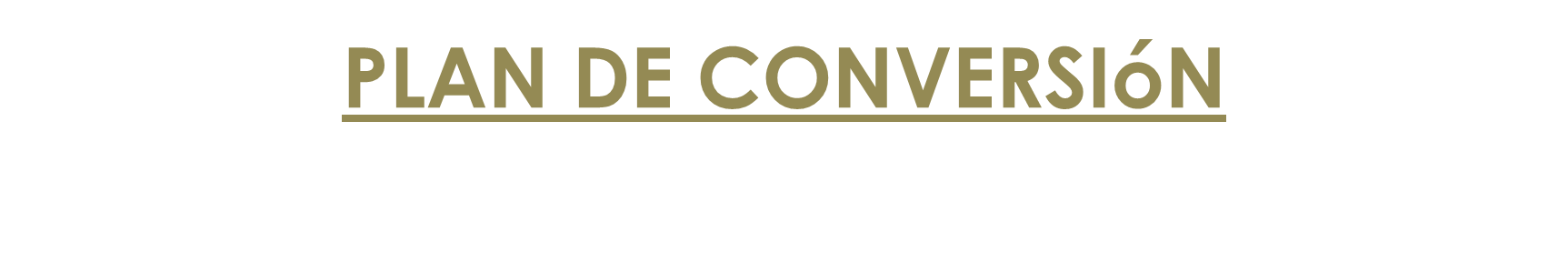 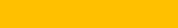 1
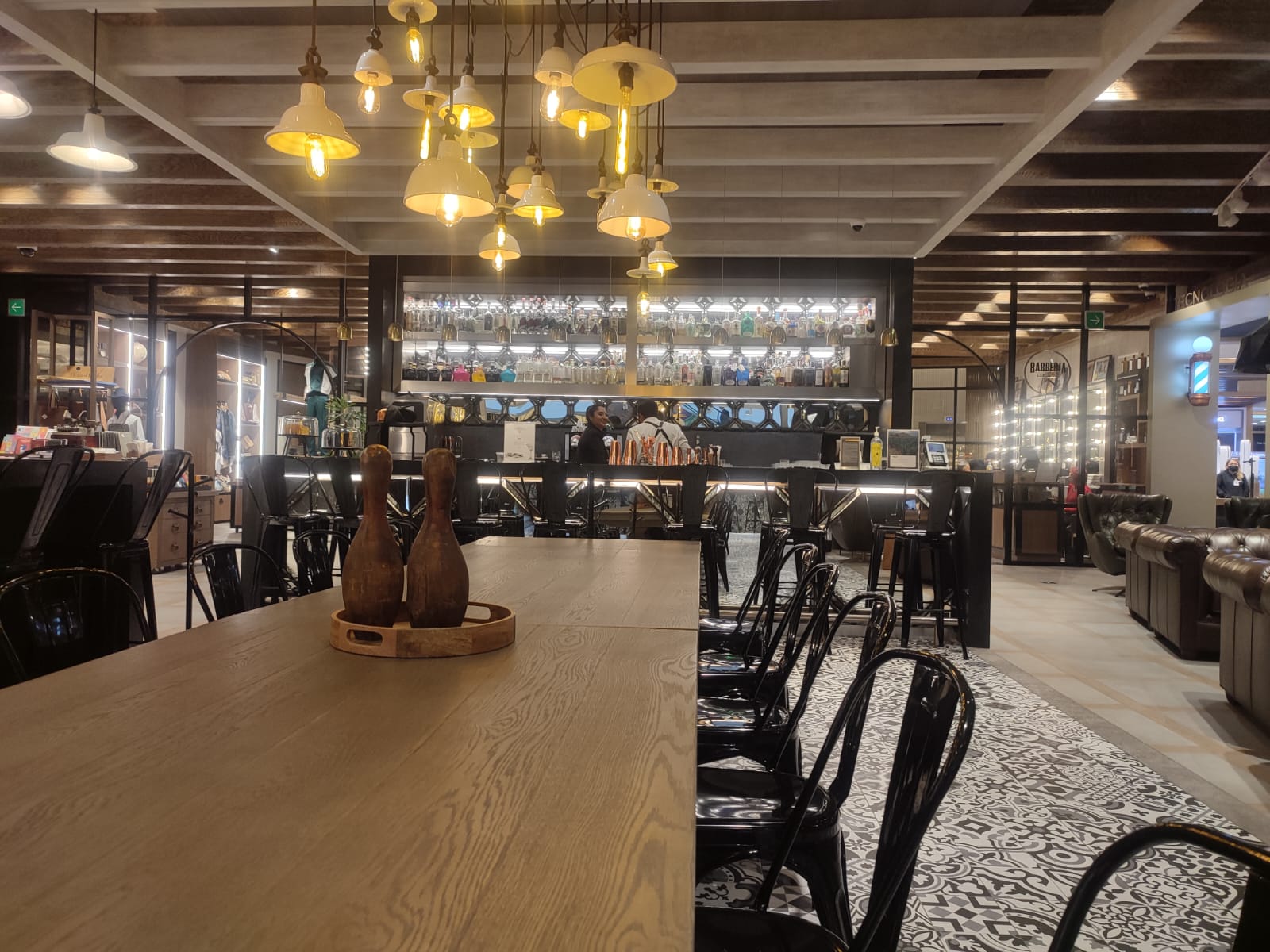 Incentivos que motiven al cumplimiento de los objetivos.
Premios
Si se alcanzan el objetivo de venta de la tienda:
Sobrecomisión grupal del 5% a vendedores
Bono de $1,000 a ejecutivos 
Bono de $250 a eficiencia operativa
Bono de $500 operativos de presentación visual
2
Perfilado
Excelencia en Perfilado (sumar al equipo de visual)  TIENDA A 6:00pm a 6:30pm | TIENDA B : 4:30 a 5:00 
Maniquíes personalizados a clientes referentes de tienda en moda democrático (ejemplo  Influencer: Andy Benavides / Mariana Rodriguez)
Prioridad de rolado para pilotos: Reporte resurtido + OOS en moda democrático
3
Productividad
Hands up: Identificar franjas horarias con mayor área de oportunidad para generar mejor aprovechamiento del tráfico
A: 4:00pm a 6:00pm | B: 5:00pm a 7:00pm
Venta cruzada: Preparación de la venta + Identificar momentos del cliente + Zonas calientes (probadores, cajas, etc.)
5 P’s
4
Performance
Dia anterior
Dia de ejecución
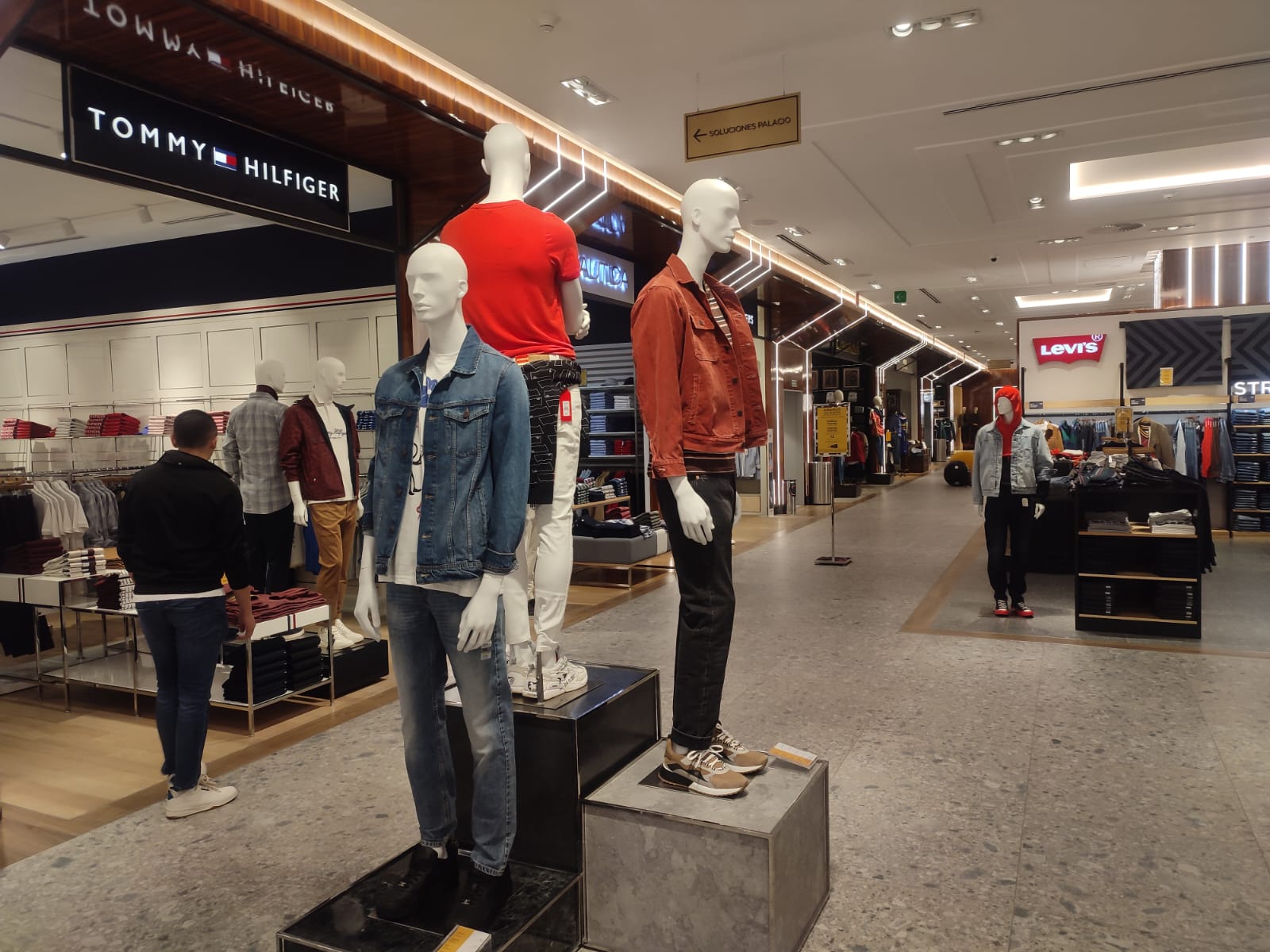 21:00
22:30
22:30-10:00
10:00
10:30
11:00
16:00-16:30
Cierre de tienda
Informe de cierre y análisis
Detección de áreas de oportunidad + propuestas
Acción puntual para mejorar un KPI del día anterior
Briefing Comunicación de acción y cómo hacerlo
Ejecución 
+ 
reglas de compromiso
Debriefing

Reforzamiento y corrección
Reglas de compromiso:
Puntualidad en todo momento
Imagen Palacio
Limpieza en tu área

Suspender uso de celulares 
Evita hacer bolitas
No tomarse descansos prolongados
5
Proyección
Inicio: 01 de junio
Fin: 30 de junio
Objetivos TIENDA A  Junio: 
IC: 22.1%
Transacciones: 39,819
Venta= ppto +2.5%:
Objetivos TIENDA B Junio: 
IC: 27.3%
Transacciones: 79,999
Venta= ppto +1.5%:
Beneficio adicional >$2.6 MDP